LE CONCEPT DE SOI
Le concept de soi répond à la question QUI SUIS-JE?
 
Le concept de soi est relativement stable, il constitue la dimension cognitive du soi, ce que nous connaissons de nous-même. C’est l’ensemble des perceptions subjectives que l’on a à l’égard de soi-même. C’est la façon de se décrire.
DÉFINITION
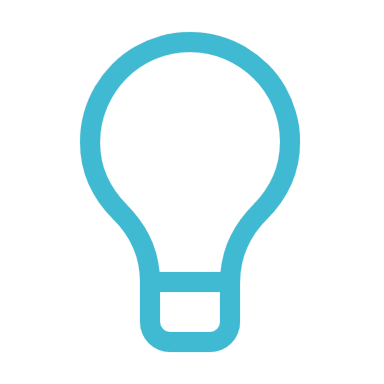 Le soi perçu ou privé:

C’est l’image qu’une personne a d’elle-même, c’est la représentation mentale de ce qu’elle croit être.

Il est généralement invisible pour les autres car il réfère aux croyances, aux valeurs, aux pensées.

Par exemple:
Les différents soi
Le soi présenté ou public

C’est l’image publique qu’une personne projette aux autres.

Il est généralement visible pour les autres car il réfère à l’apparence physique et au comportement.
Les différents soi
Le soi présenté ou public

Dans le soi présenté ou public on retrouve deux conduites:
La conduite stratégique: C’est l’attitude qui consiste à se fabriquer l’image la plus avantageuse ou favorable possible pour influencer la perception des autres personnes.

La conduite authentique: C’est l’attitude qui consiste à se présenter honnêtement aux autres sous notre vrai jour.

	Par exemple:
Les différents soi
Le soi idéal

C’est l’image idéalisée qu’une personne souhaiterait être.


Par exemple:
Les différents soi
Les stimulateurs et les détracteurs 

Un stimulateur est une personne, qui contribue positivement au concept de soi. 

Un détracteur est une personne qui nuit au concept de soi.

Dans les 2 cas cela peut être fait de manière verbale ou non-verbale.
Par exemple
Le développement du concept de soi
Le jugement réfléchi: C’est la tendance à se percevoir de la façon dont nous croyons que les autres nous voient et à agir en conséquence.

L’autoévaluation de son efficacité: C’est la confiance que possède une personne en ses propres capacités et en ses propres compétences.

Par exemple:
Le développement du concept de soi
L’autoréalisation des prophéties: C’est le phénomène qui survient lorsque les attentes d’une personne à l’égard d’elle-même, d’autrui  ou d’un événement, contribuent à créer les conditions même qui confirment ces attentes.


Par exemple
Le développement du concept de soi
La comparaison sociale: C’est le processus par lequel une personne se compare aux autres pour ses définir et ce de différentes façons (similarité, normalité, différence, supériorité, etc.) On y retrouve:
Le groupe de référence: C’est lorsque que l’on se compare à un ensemble de personne.
Le modèle : C’est une personne déterminante à qui l’on s’identifie et se compare.

Par exemple:
Le développement du concept de soi